Bis(2-ethylhexyl)phthalate, commonly abbreviated DEHP, is an organic compound with the formula C6H4(CO2C8H17)2.
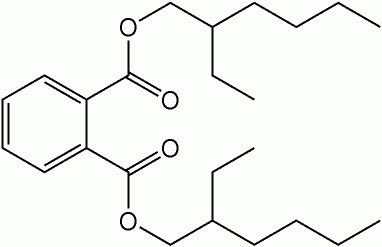